Ancestry OCR Project:Extractors
Thomas L. Packer
2009.08.18
Outline
Baseline (Dictionary) Extractor and Results
Co-trained Extractor
Correct Name for “Co-trained” Extractor
Limited Results
Limitations
Future Work
[Speaker Notes: Each step.]
Baseline (Dictionary) Extractor
Tokens
First matching dictionary
18,000 given names from Project Gutenberg (by Grady Ward)
160,000 surnames from Ancestry.com Message Boards
Hand-written list of initials, titles, stop-words, etc.
Full Name Entities
Any contiguous sequence of labeled tokens.
[Speaker Notes: 5 points for the overview -- introduce the work and state the goals and objectives of the authors;]
Baseline Extractor (F-Measure, All Data)
[Speaker Notes: Three experiments with baseline.]
Books
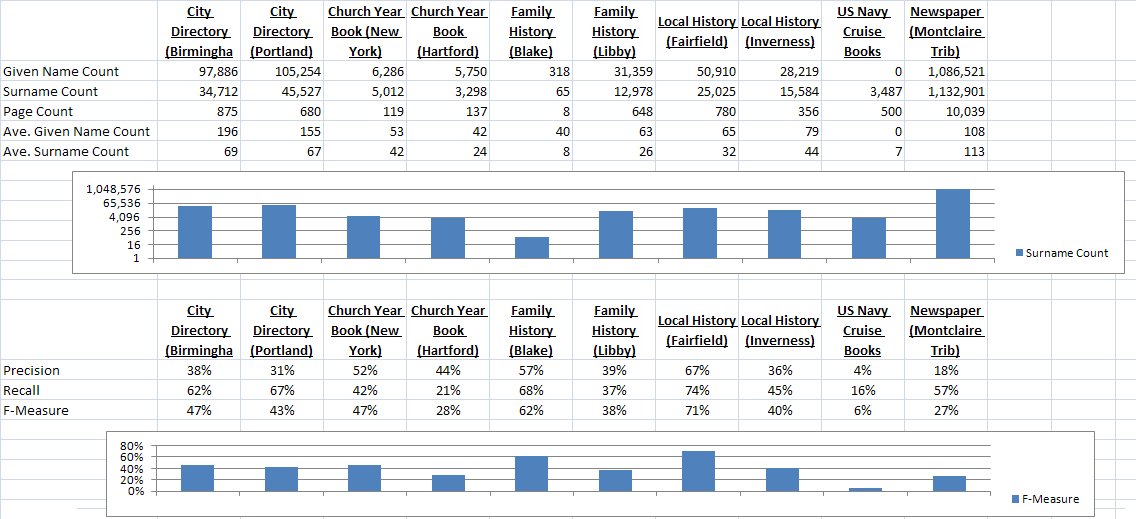 Co-trained Extractor
Complimentary base learners/views:
Internal model
External model
Internal model:
Initialized from baseline dictionaries
Only feature: token text
External Model:
Neighbor text (2)
Neighbor label (2)
[Speaker Notes: 5 points for the overview -- introduce the work and state the goals and objectives of the authors;]
Co-trained Extractor
Base learner = Decision list
Iteratively trained by adding new rule or updating its probability.
Changes occur on each iteration based on token labels assigned in previous iteration (by other model).
Each rule maps a feature to a probability distribution over labels.
Probability of seeing a label on a token given the feature.
For each token, final label is a combination of both model’s decisions.
[Speaker Notes: 5 points for the overview -- introduce the work and state the goals and objectives of the authors;]
Would Tom Mitchell call it co-training?
It is co-training:
Two base learners trained on each others’ most confident decisions.
Each learner uses a different view of same data.
It is not co-training:
Is each view sufficient?
Does not start with hand-labeled training data.
New labels based on both base learners on each iteration.
[Speaker Notes: Each step.]
Would Tom Packer call it co-training?
I’ll call it:  Tightly-coupled, Unsupervised Co-training
Only his thesis committee will care.
[Speaker Notes: Each step.]
OCR Documents
Seed models:
Prefix: “Mrs”, Miss”, “Mr”
Initials: “A”, “B”, “C”, …
Given Name: “Charles”, “Francis”, Herbert”
Surname: “Goodrich”, Wells”
Stopword: “Jewell”, “Graves”
Updates: 
Prefix: first token in line
Given Name: between ‘Prefix’ and ‘Initial’
Surname: between initial and </S>
M RS CHARLES A JEWELL
	MRS FRANCIS B COOI EN
	MRS P W ELILSWVORT
	MRs HERBERT C ADSWVORTH
	MRS HENRY E TAINTOR
	MR DANIEl H WELLS
	MRS ARTHUR L GOODRICH
	Miss JOSEPHINE WHITE
	Mss JULIA A GRAVES
	Ms H B LANGDON
	Miss MARY H ADAMS
	Miss ELIZA F Mix
	'MRs MIARY C ST )NEC
	MIRS AI I ERT H PITKIN
[Speaker Notes: Green are correct from initial models.
Red are incorrect from initial models.
Orange are correct updates to initial models.]
Baseline & Co-training (Blake)
[Speaker Notes: Blake given name.
No co-training for full names.
Even better macro-average (over 10% increase in all P, R, F).]
Limitations
Very little time spent:
Baseline extractor:  1 day
Co-trained extractor:  3 days
Overhead:  2 months
Extractor’s parameters tuned on dev test
Need to evaluate on blind test data
Micro-averages are reported here 
Small classes dominated by large classes
Future Work
Continue fun competition (and beat NLP lab ).
Improve baseline.
True co-training:
Use training data to initialize bootstrapping.
Uncouple the base learners.
More features (conjunctions and coordinates).
Different base learners.
Bootstrap entities and relations (beyond tokens).
More data, distributed execution.
Theoretically sound ML foundation.
Resurrect CFG chart-parser extractor for comparison.
Trade-offs of manual book-specific rules.
[Speaker Notes: Each point.]
Questions
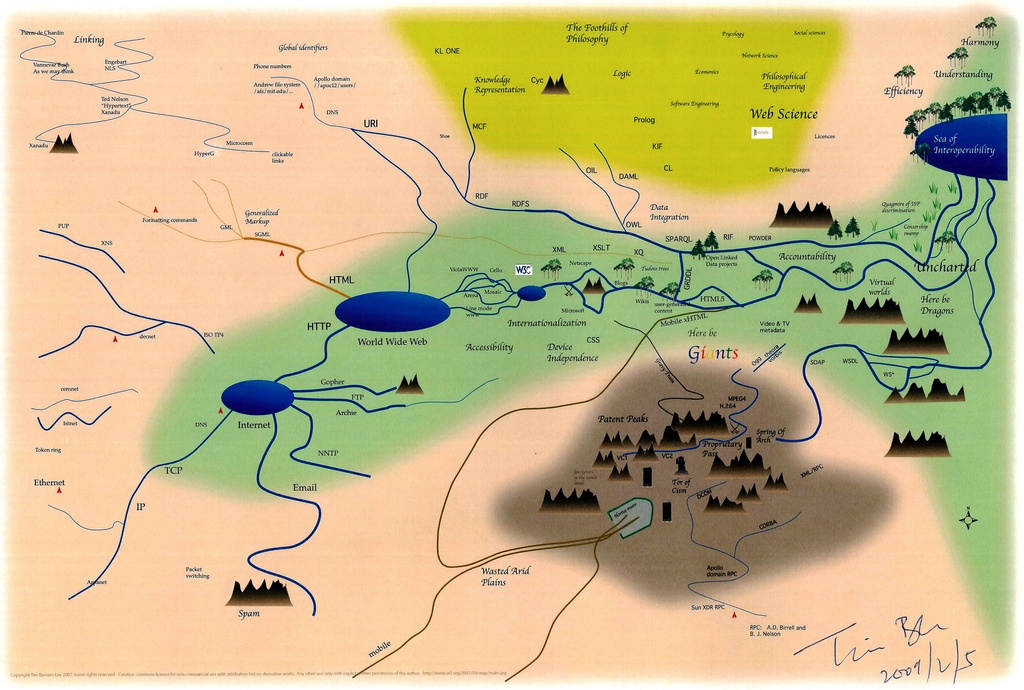 [Speaker Notes: 5 points for answers to questions -- answer the questions as posed by the class.]